СОЦИАЛЬНЫЕ ВЗАИМОДЕЙСТВИЯ И ОТНОШЕНИЯ
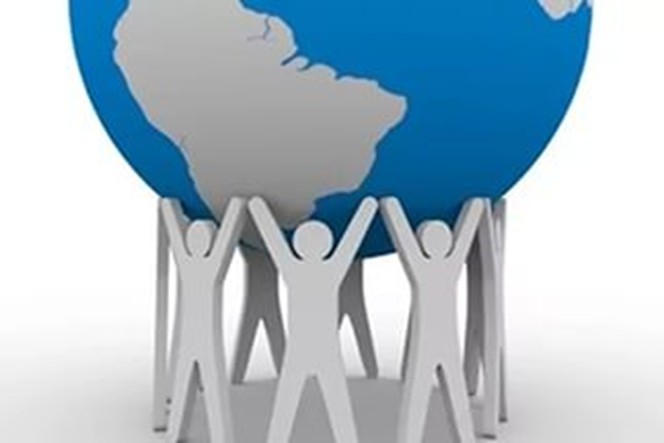 Социальное действие, предполагающее не менее двух участников, влияющих друг на друга, называется социальным взаимодействием.
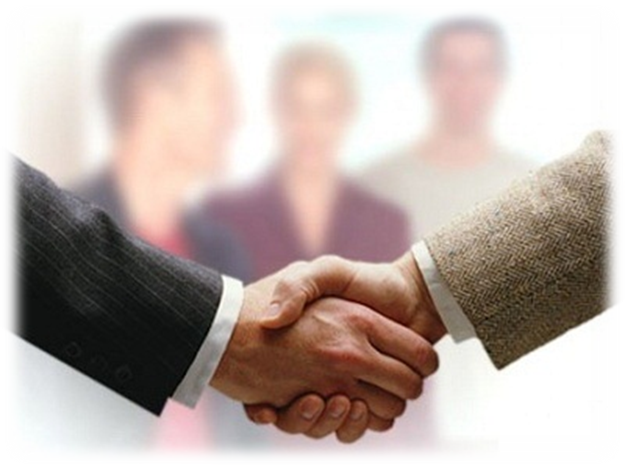 Социальная деятельность – совокупность социально значимых действий, преследующих определенные социальные цели и интересы.Социальное действие  обозначает совершаемое  индивидом и сознательно ориентированное на ответное поведение других людей действие, для решения имеющихся проблем и противоречий.
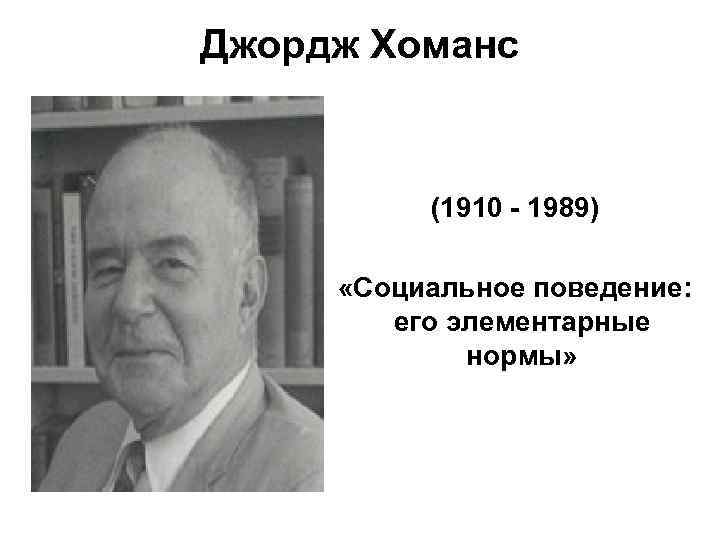 СОЦИАЛЬНЫЕ ВЗАИМОДЕЙСТВИЯ
ФОРМЫ ВЗАИМОДЕЙСТВИЯ
Конфликт -  противоборство между участниками взаимодействия  за социальный статус, власть и ограниченные материальные и духовные блага.
КОНФЛИКТ
КОНФЛИКТ